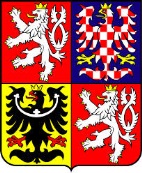 Ministry of Finance of the Czech Republic
Revizija zasnovana na rizicima – nacionalno iskustvo
Lukáš Wagenknecht
Prvi zamenik ministra u Ministarstvu finansija Republike Češke
Program rada 
Uvod 
Lukáš Wagenknecht
Ministarstvo finansija Republike Češke
Interna revizija
3 linije odbrane
Značaj uloga Odbora za reviziju
Planiranje revizije 
Mapiranje procesa
Mape “vreline” rizika 
Strateški plan
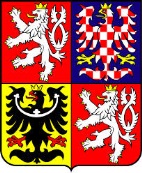 Ministry of Finance of the Czech Republic
Lukáš Wagenknecht

Ministarstvo unutrašnjih poslova 			2003 – 2006
Foxconn 					2006 – 2007
Regionalni savet za koheziju u regionu 		2007 – 2009
Deloitte 					2009 – 2013
Potpredsednik Instituta internih revizora 		2009 -2013
Praško javno preduzeće za saobraćaj 		2013 -2014
Ministarstvo finansija Republike Češke 		2014 - ?

O Ministarstvu finansija
Informaciono komunikacione tehnologije 
Organ za reviziju
Sektor za kontrolu 
Centralna jedinica za harmonizaciju
Državni trezor, kontrola i računovodstvo javnog sektora
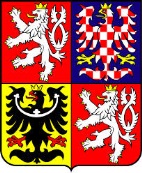 Ministry of Finance of the Czech Republic
Model tri linije odbrane
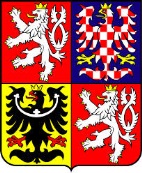 Ministry of Finance of the Czech Republic
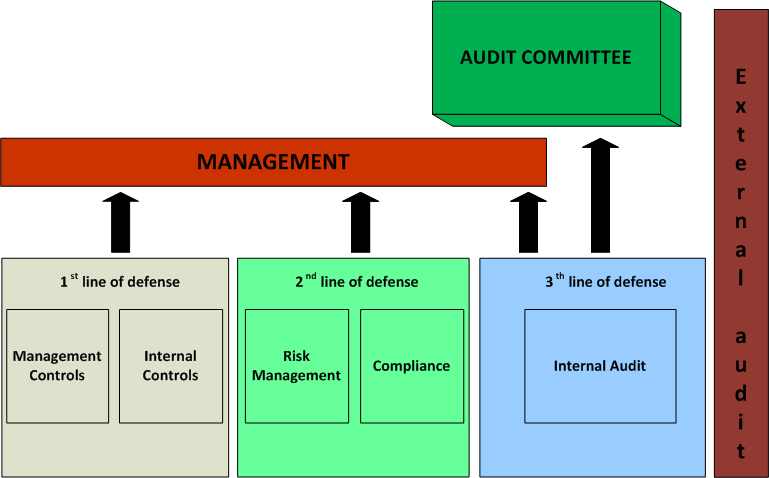 Značaj uloga u Odboru za reviziju
Nadzor nad internom revizijom
Obezbeđuje nezavisnost
Vrši procenu kvaliteta 
Direktne linije izveštavanja
Ocena kvaliteta rada eksternog revizora
Pregled i ocena rizika 
Nadzor nad finansijskim izveštavanjem
Koordinacija funkcija davanja mišljenja
Pregled i ocena okvira interne kontrole
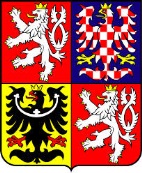 Ministry of Finance of the Czech Republic
Planiranje revizije

Revizijski univerzum
Mapiranje procesa
Analiza rizika
Intervjui 
Upitnik 
Procena i ocenjivanje
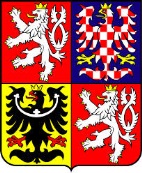 Ministry of Finance of the Czech Republic
Mapiranje procesa
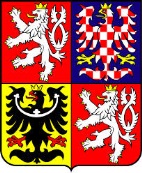 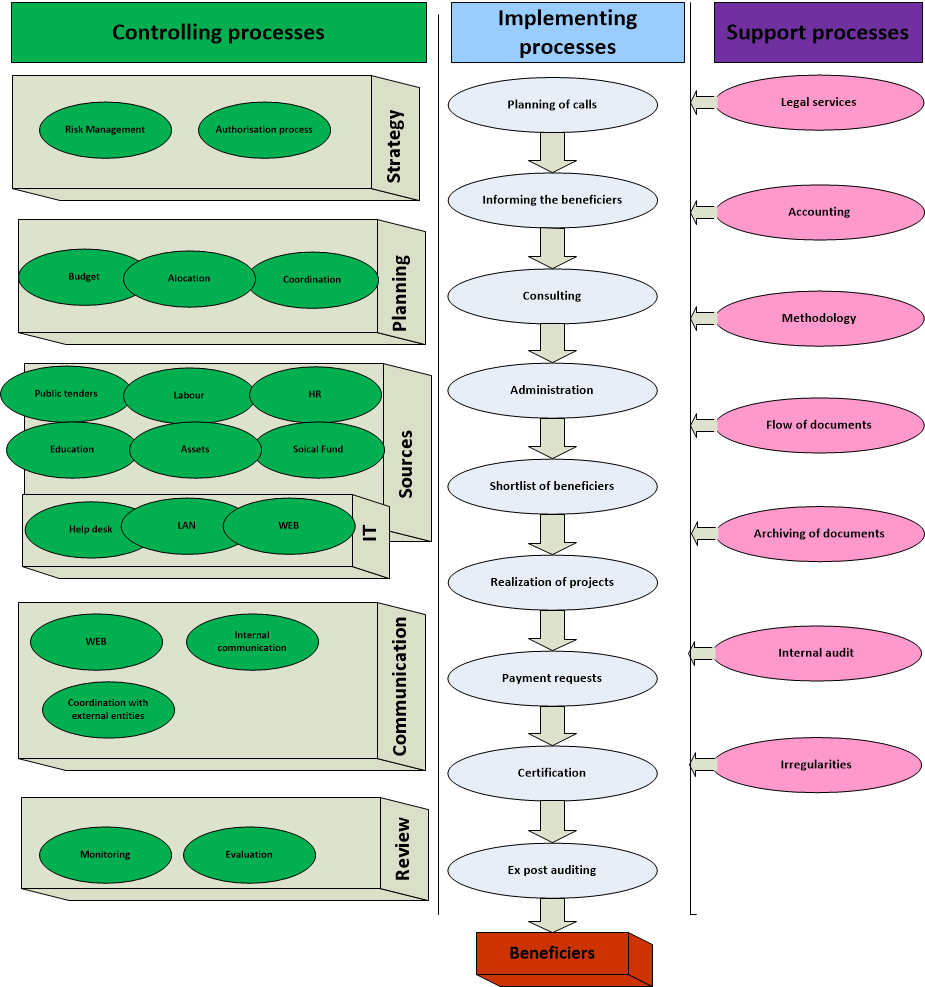 Ministry of Finance of the Czech Republic
Strateški plan

Na bazi revizijskog univerzuma i mape “vreline” rizika
Na trogodišnjoj osnovi 
Jazovi za ad-hoc revizije i konsultantske usluge
Redovno ažuriranje
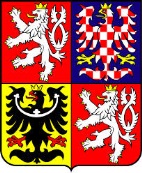 Ministry of Finance of the Czech Republic
Pitanja?
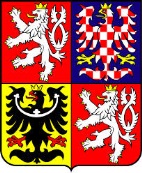 Ministry of Finance of the Czech Republic